El rehabilitasyonu
Ayşegül atlı
El rehabilitasyonu; ağrı, yara, ameliyat sonrası elin işlevini yerine getirmek ve ağrıların gidermek için uygulanan tedavi yöntemleridir.
El rehabilitasyonunda tedavi planı;  özelleştirilmiş statik ve dinamik splintler, iş simülasyonu, hasta eğitimi, ağrı kontrolü, hareket açıklığı, yumuşak doku mobilizasyonu, esneklik ve güçlendirme egzersizleri, ince motor koordinasyonu / becerisi, yara bakımı gibi uygulamaları içerir.
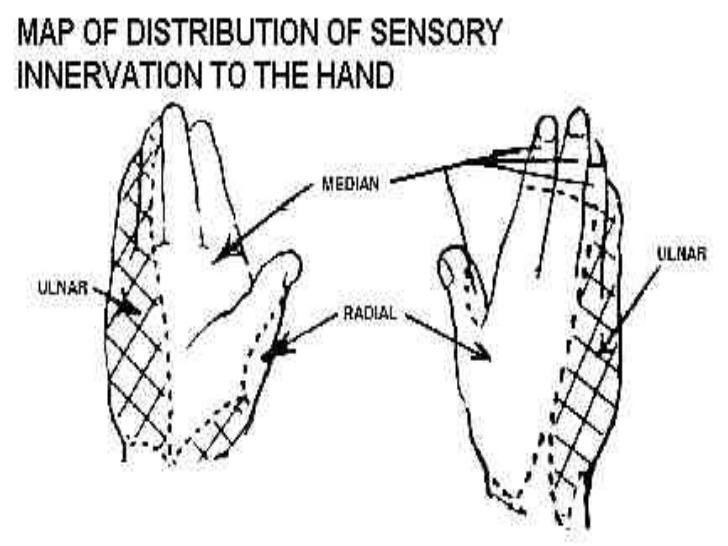 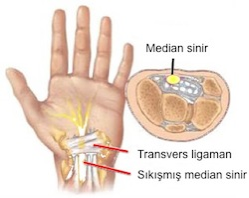 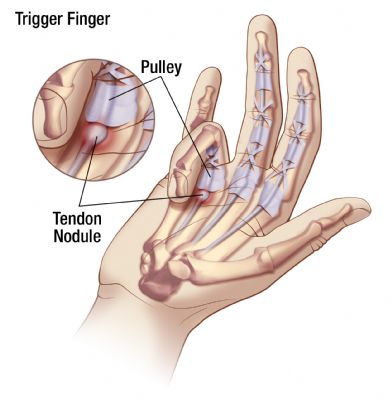 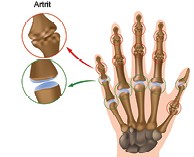 Spor yaralanmaları
Tendonit
Kırıklar
Çıkıklar
Ezilme yaralanmaları
Tendon ve sinir yaralanmaları / onarımları
Kümülatif travma
Amputasyon
Yanıklar
RSD
Artrit
Karpal Tünel Sendromu
Tekrarlayan hareket yaralanmaları
Rekonstrüktif cerrahi / Ele yapılmış olan tüm cerrahi müdahaleler
Omuz / El sendromları
Konjenital anomali
Replants
Dupuytren hastalığı
Açık yaralar
Enfeksiyon
Eklem ve bağ yaralanmaları
Sinir sıkışmaları
Doğumsal el anomalisi
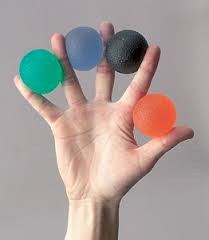 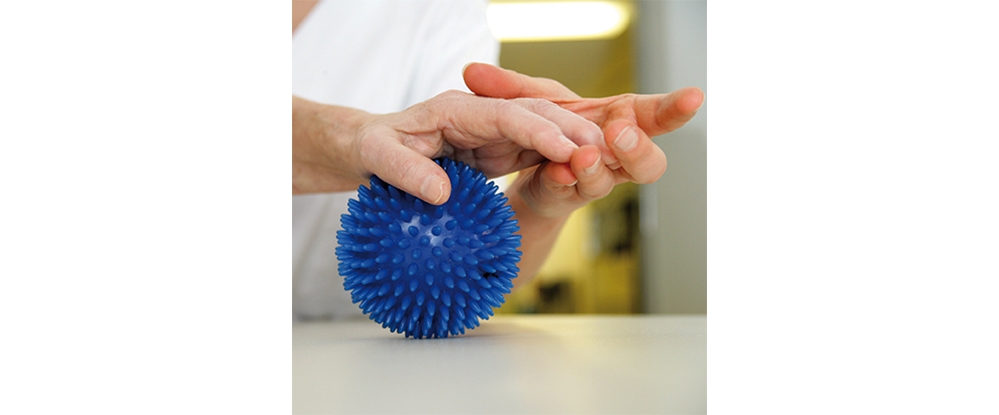 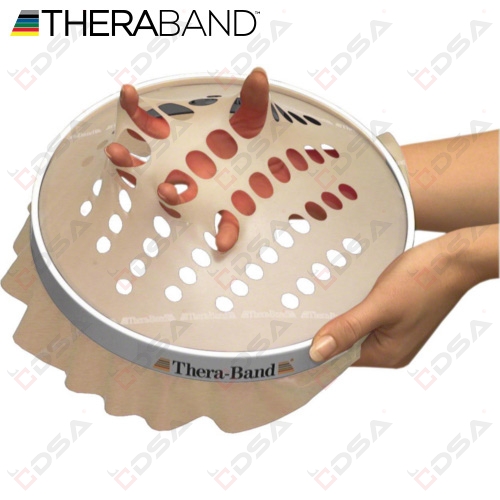 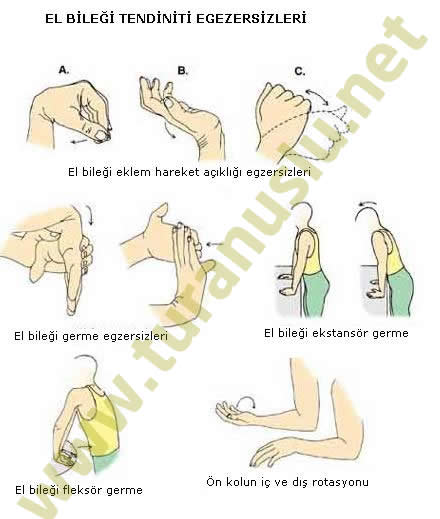 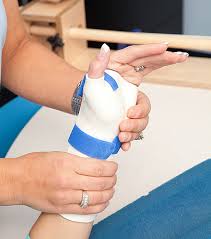 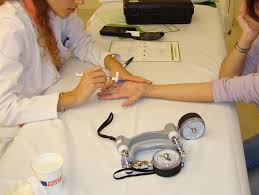 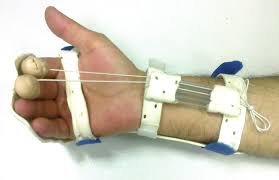 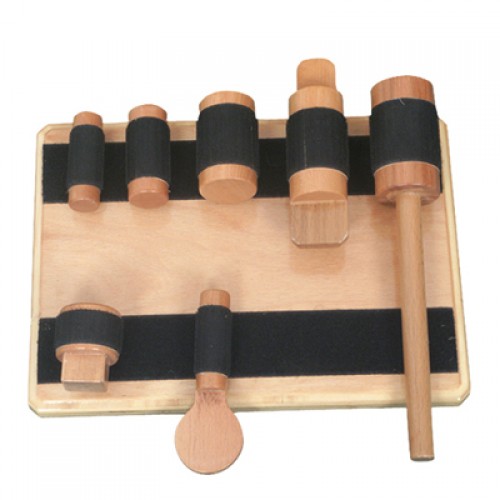 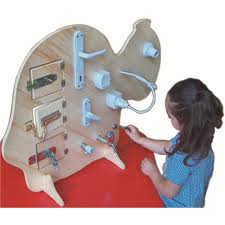 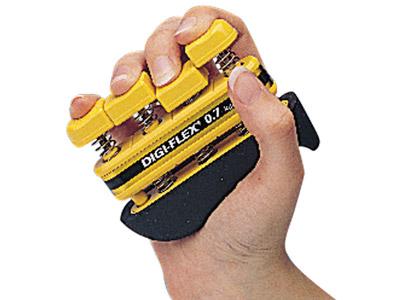 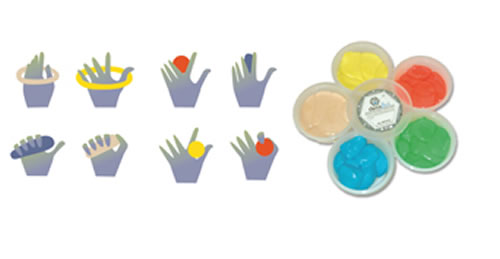 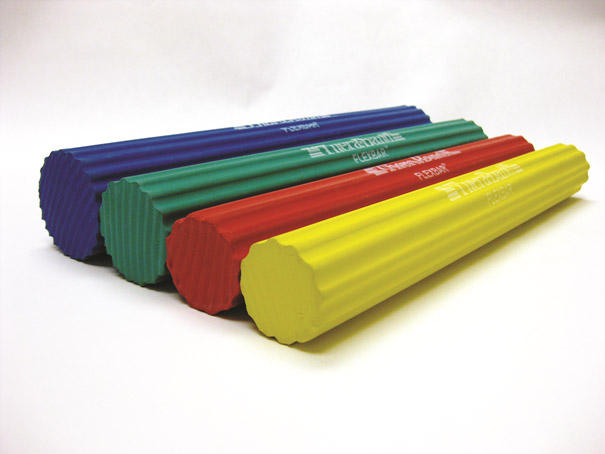 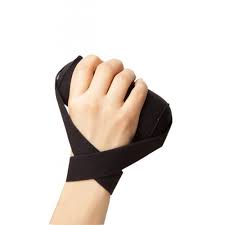 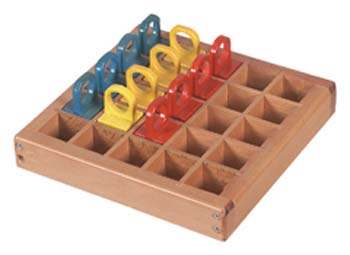 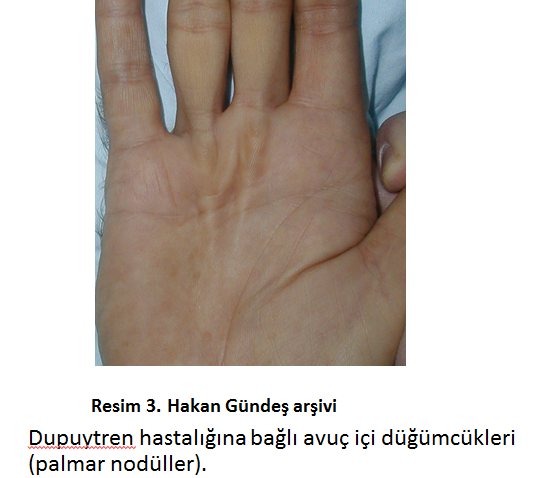 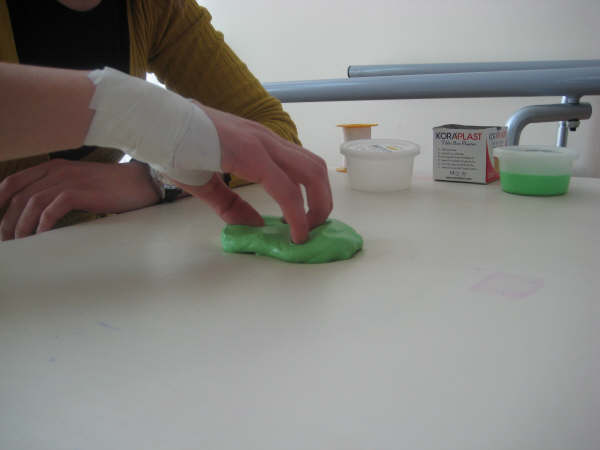 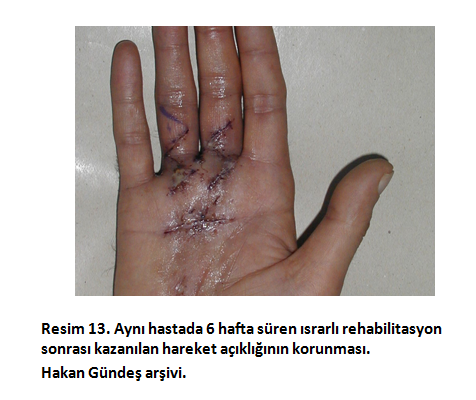